大阪府版「にも包括」ポータルサイト　情報シート
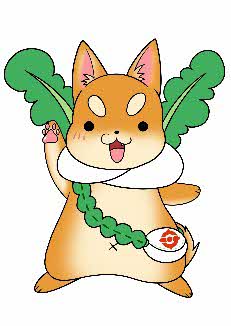 02
03
01
守口市
窓口
「にも包括」協議の場
情報提供
退院支援フロー図を作成しました。
「にも包括」協議の場では、こんな活動をしています。
地域移行を検討したい時の連絡先はこちらです。
01
窓口
地域移行を検討する時は、下記にご連絡ください。
守口市　健康福祉部　障がい福祉課
　　
　　　　　住所　　　　　：〒570-8666　大阪府守口市京阪本通２丁目５番５号
　　　　　　　　　　　　　　　　　　 守口市役所３階　南エリア
　　　電話番号　　　：06-6992-1635
　　　FAX番号　　　：06-6991-2494
　　　連絡用アドレス：Mori_shougai@city-moriguchi-osaka.jp
　　　担当　　　　　：地区担当
02
精神障がいにも対応した地域包括ケアシステムの構築のための協議の場について
具体的な内容
協議の場の名称
守口市　障がい者自立支援協議会
精神障がい者支援者実務者会議
「保健、医療、福祉関係者による協議の場」を、障がい者自立支援協議会の精神障がい者支援者実務者会議に設置し、精神障がいのある人の地域生活を支える体制整備を進めるとともに、精神入院患者の地域移行が円滑に行われるよう支援します。

令和5年度の議題
　
第１回　　　　令和５年４月１1日（火）
　前年度の振り返り
第２回　　　　令和５年６月６日（火）
　地域課題の整理
第３回　　　　令和５年８月１日（火）
　準備１：理解促進講座、家族向け講座、退院フロー図
第４回　　　　令和５年１０月３日（火）
　準備２：理解促進講座、家族向け講座、退院フロー図
第５回　　　　令和５年１２月５日（火）
　準備３：理解促進講座、家族向け講座、退院フロー図
第６回　　　　令和６年２月６日（火）
　確定：理解促進講座、家族向け講座、退院フロー図

家族向け講座　令和６年２月２９日（木）
　対象者：家族　内容：当事者による体験談　　　　　
理解促進講座　令和６年３月１５日（金）
　対象者：市民　内容：ミニ落語、講義、インタビュー動画
開催頻度
年６回程度
協議の場の事務局
守口市　健康福祉部　障がい福祉課
協議の場の構成員
・保健関係者
・医療関係者
・福祉関係者
・市町村
03
情報提供
精神障がい者支援者実務者会議において、地域と病院が連携できるフロー図を作成しました。

「守口市で地域生活を考え始めたら
～病院と地域が連携して支援体制を整えていきましょう～」
https://www.city.moriguchi.osaka.jp/kakukanoannai/kenkofukushibu/syougai/moriguchishishogaishajiritsushienkyogikai/18359.html
退院支援フロー図を作成しました。